WNY Training Needs Survey 
THE RESULTS
Presented by: The Finger Lakes Regional Training Center
September 05, 2014
WNY ALL-PARTNERS SUBREGION MEETING
Erie County Fire Training Facility – Cheektowaga, NY
29
Total Responses
Survey Opened: July 31, 2014
Survey Closed:   August  14, 2014
Complete Responses: 29
Q1: Where in the Western Region is your agency located?
Answered: 29    Skipped: 0
Q2: What is your agency type?  (Please select all that apply)
Answered: 29    Skipped: 0
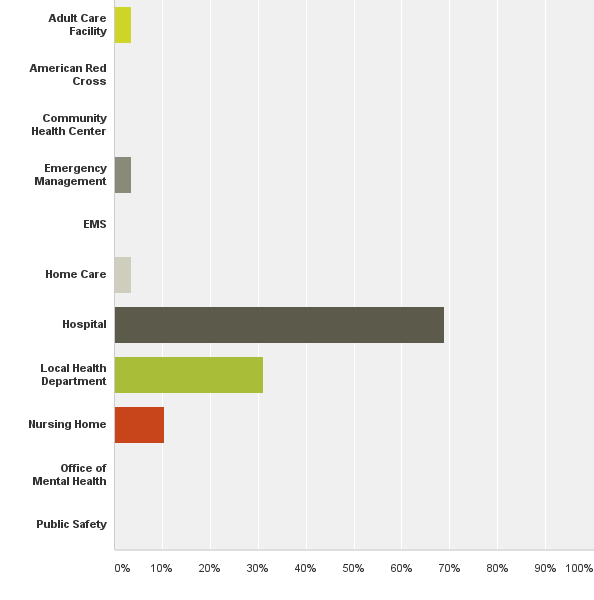 Urgent Care Center
Q3: Please prioritize the following "MAINTENANCE" emergency preparedness courses based upon the need for your agency.
HOSPITAL Priority "Maintenance" Emergency Preparedness Courses
Q4: Please prioritize the following emergency preparedness courses based upon the need for your agency.
MGT-319 Mass Prophylaxis Preparedness and Training
HOSPITAL Priority Emergency Preparedness Courses
Q5: Support  for Train-the-Trainer initiatives?
Q6. What non-traditional training formats will best serve your facility for the listed courses.             Webinar = live online             Independent Study = an archived webinar OR a pre-taped self-paced online course
Q7: What is the best time to schedule webinar based courses?
Answered: 28    Skipped: 1
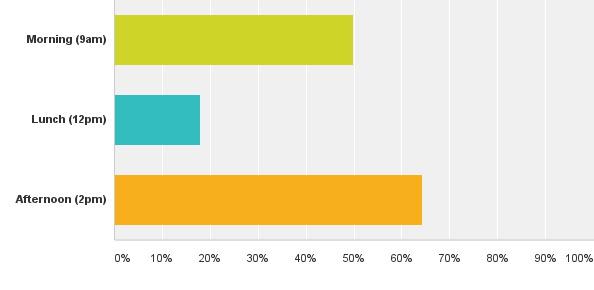 Q9: Would you be willing and able to host NYSDOH and/or RTC sponsored training at your facility?
Answered: 28    Skipped: 1
Open Ended Questions
“n/a”
Questions/Comments/Discussion?
Finger Lakes Regional Training Center

Anne D’Angelo (Program Director) - anne_dangelo@urmc.rochester.edu
Eileen Spezio (Administrative Assistant) - eileen_spezio@urmc.rochester.edu
Kathee Tyo (Lead Instructor) – kathee_tyo@urmc.rochester.edu

(585) 758-7640 
Mondays, Tuesdays, Thursdays

wrhepc.urmc.edu

please subscribe to the FLRTC-HPP listserv 
send an email to: listserv@lists.rochester.edu
In the email BODY write: Subscribe FLRTC-HPP firstname lastname 

Note: subject line can be blank  
substitute firstname lastname with your first and last name